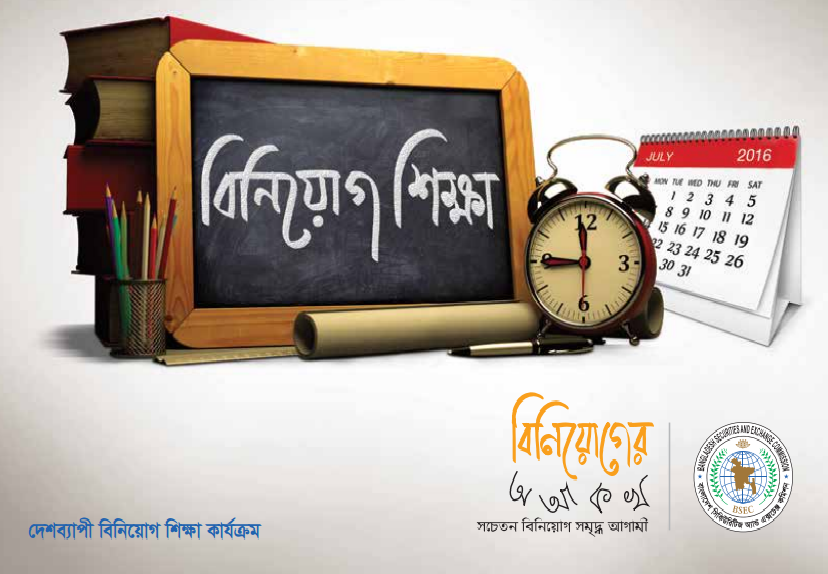 Financial Literacy
Knowledge and skills about personal planning and management of income and savings. 
Basic understanding to  assess  the  suitability  of  various financial products and investment opportunities available in the financial markets.
Awareness and ideas about access to financial services and availability of various types of products and their features.
Understanding consumers rights and obligations, risk and return potentials related to investments opportunities. 
Changed attitude to translate knowledge into responsible financial behavior.
Why Financial Literacy?
Ensuring self-protection from  financial  frauds.
Building a financially  secured  future.
Preparing for emergencies by incorporating contingencies in financial plan.  
Making an individual more responsible with a disciplined approach to money.
Understanding alternative financial products, their risks and returns.  
Understanding basic financial concepts.  
Developing skills and confidence.
Ignorant investors’ common behavior
Invest without proper knowledge and assessment about the risks of financial markets and products.
Invest in risky products for utopian abnormal benefits.
Invest without assessing own capacity and risk bearing ability. 
Speculative and rumor-based decision making and investment without proper analysis. 
Invest in high market price and panicky divest when price declines. 
Take high cost debt without assessing repayment ability.    
No specific plan of savings and investment. 
Invest all in a single or similar product.  
Attitude to follow big investors. 
Herd behavior. 
Invest without searching for alternatives.
As a result
To overcome
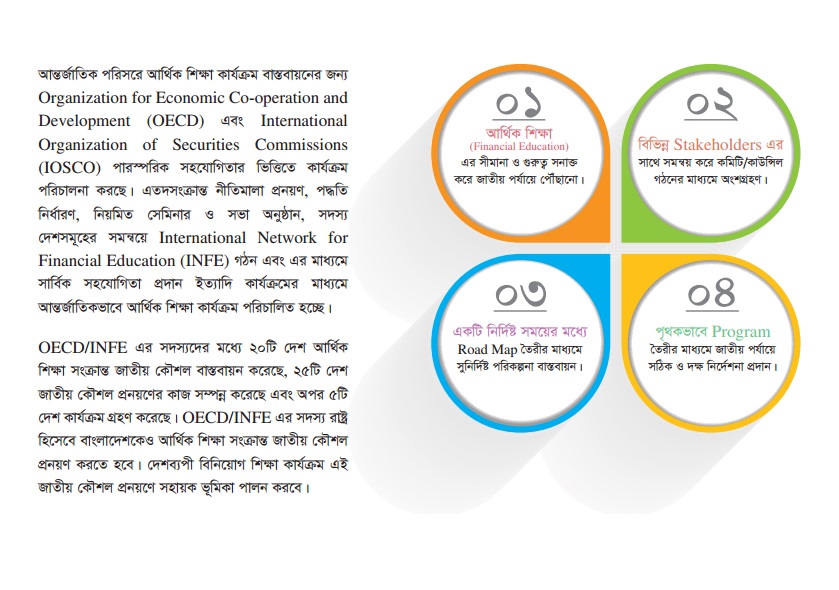 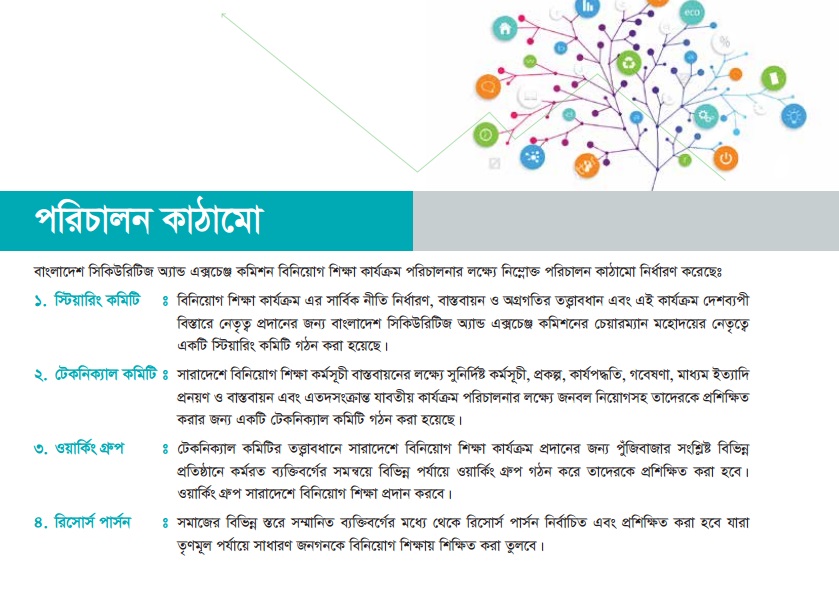 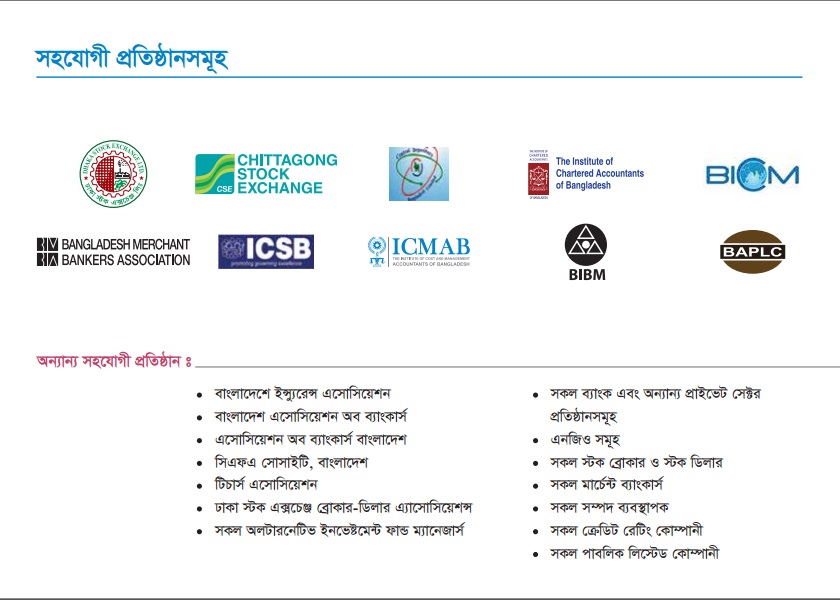 Individuals
Government
FIs
Savings  institutions
Financial 
Literacy
Financial
Sector
Regulators
FIs- 
Intermediaries
NGOs
Educational
Institutions
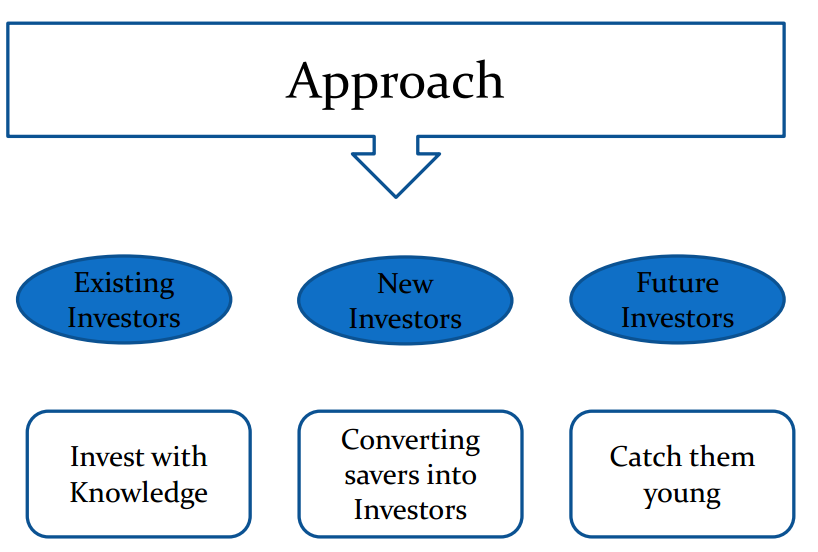 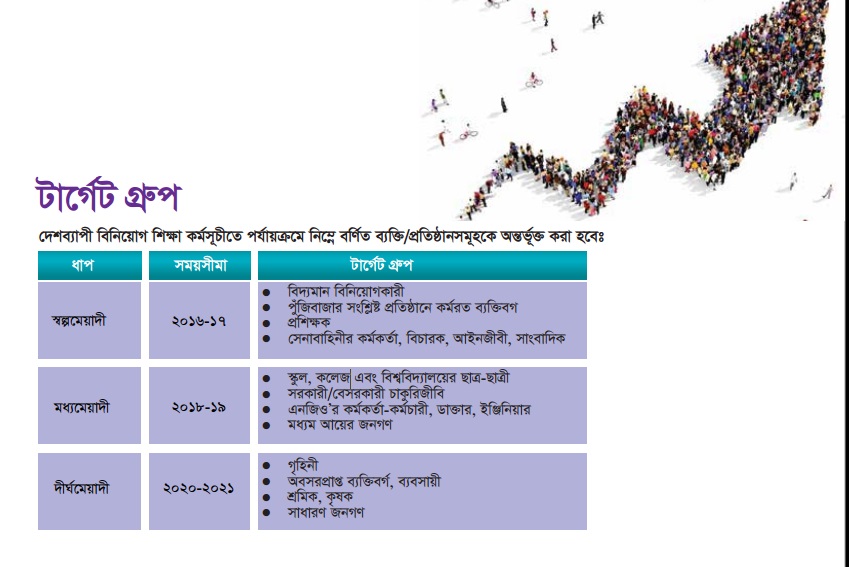 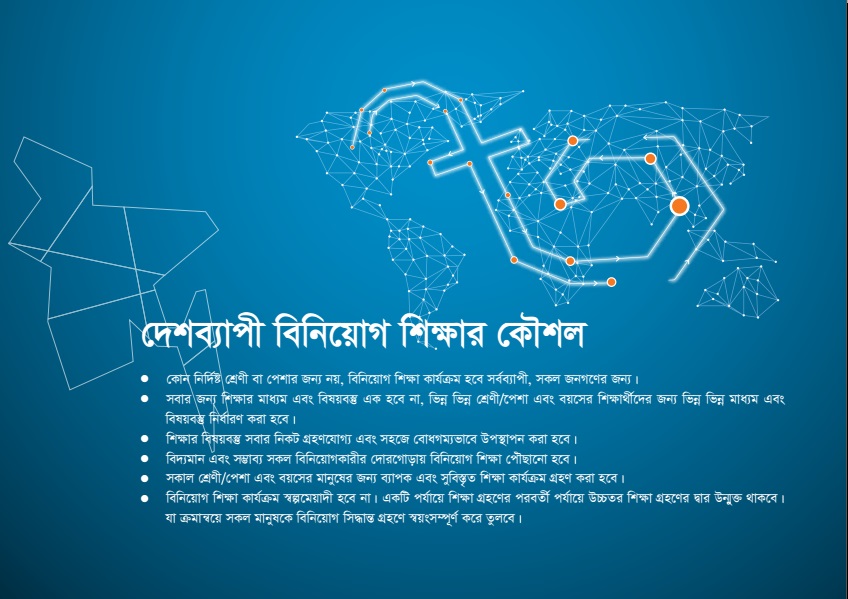 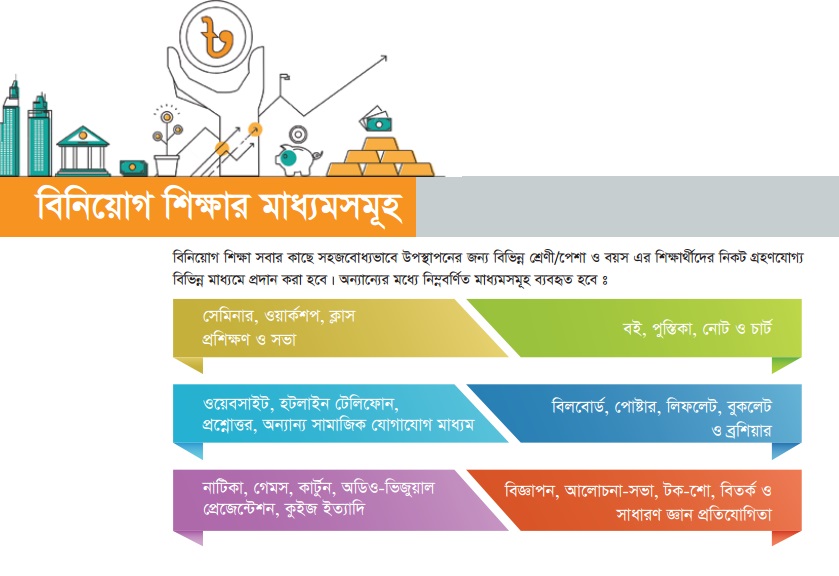 Product 
Education
Sector Based
 Financial Education
Basic Financial Literacy
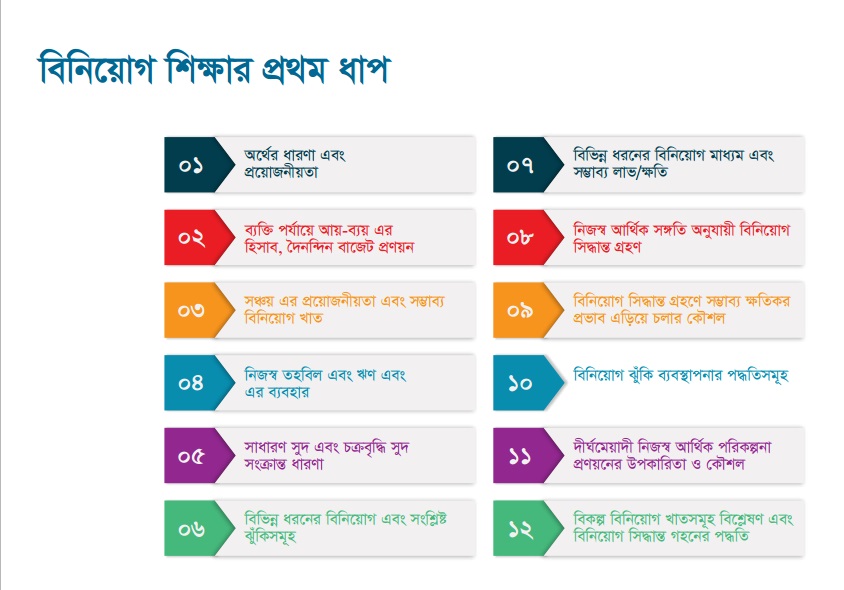 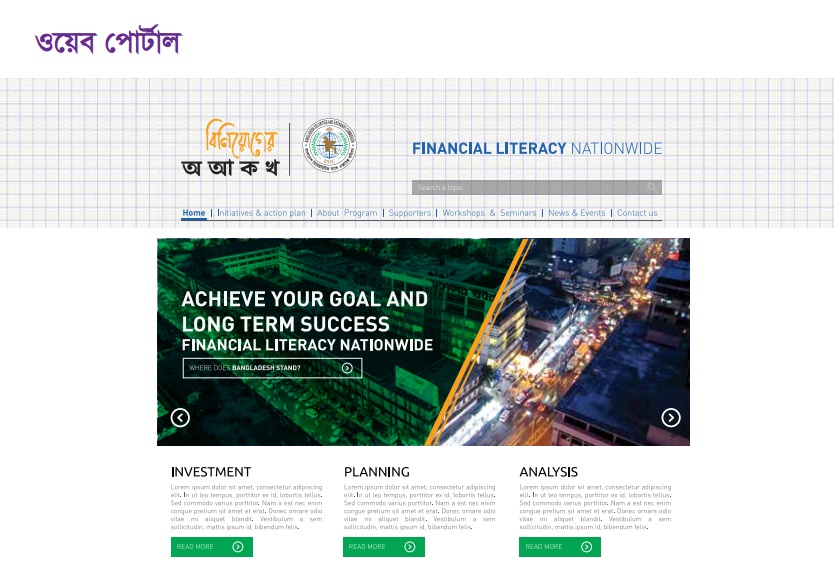 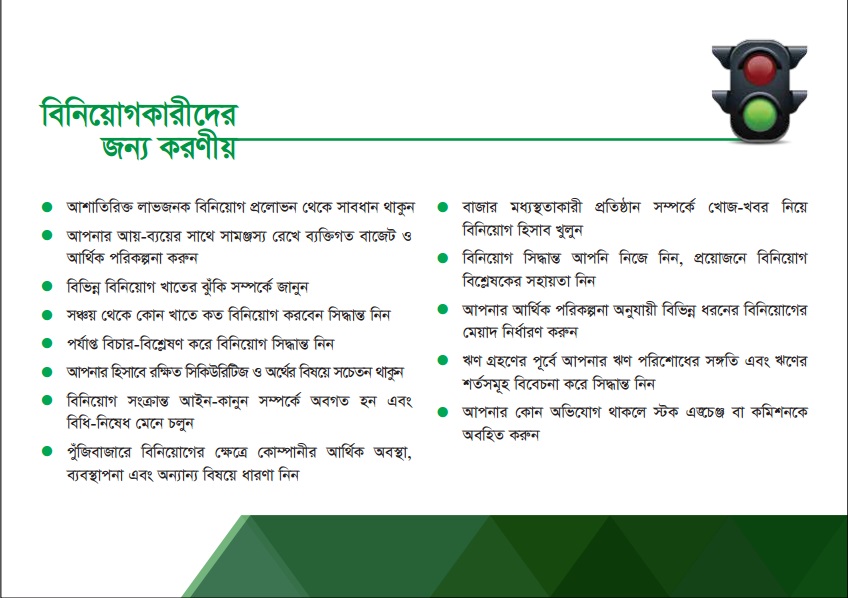 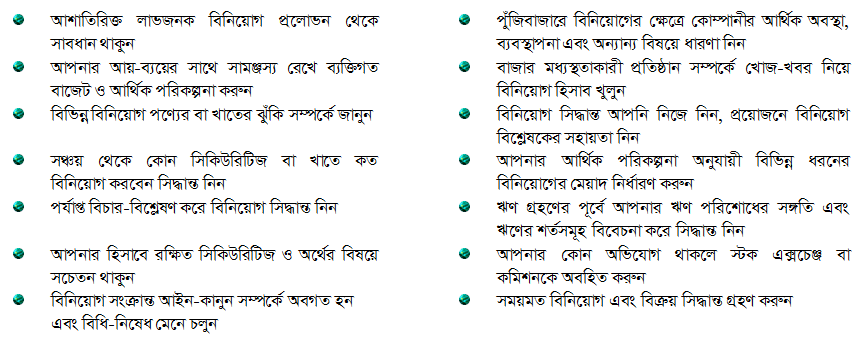 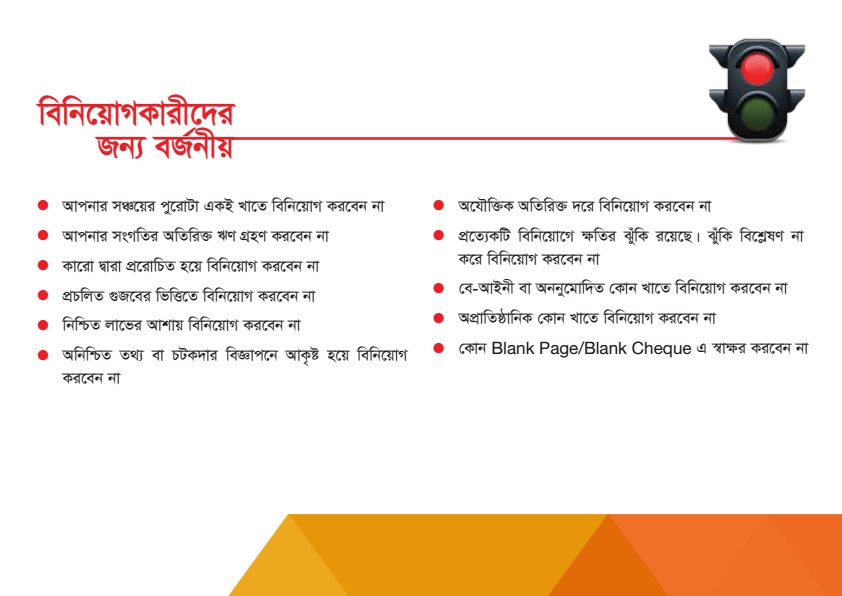 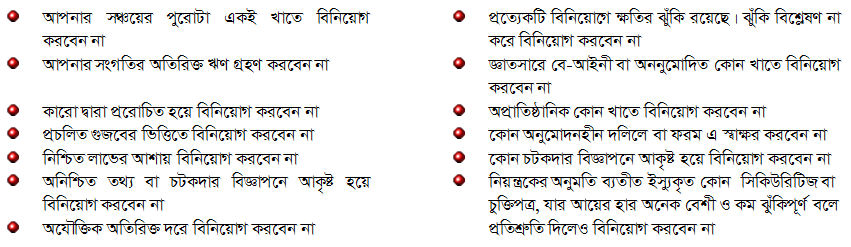 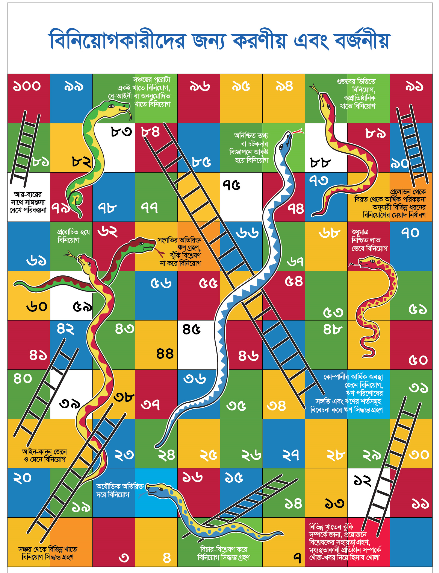 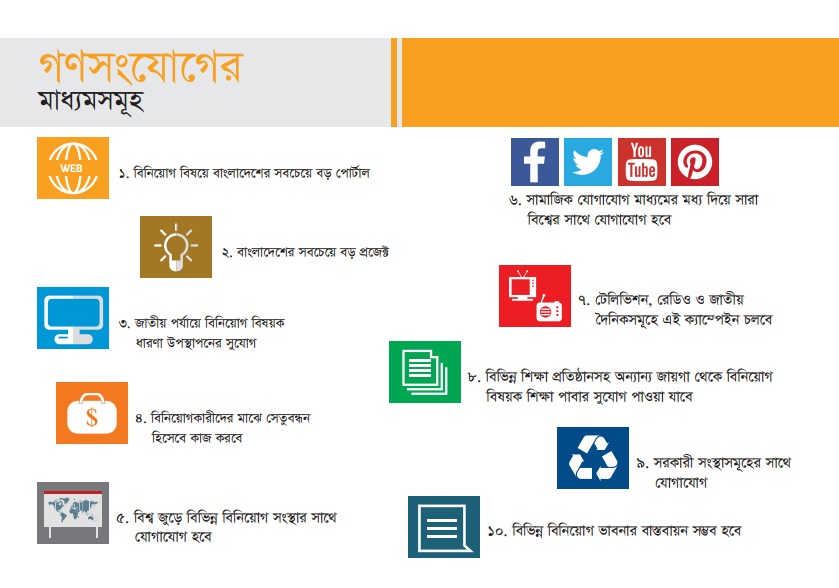 Training Flow
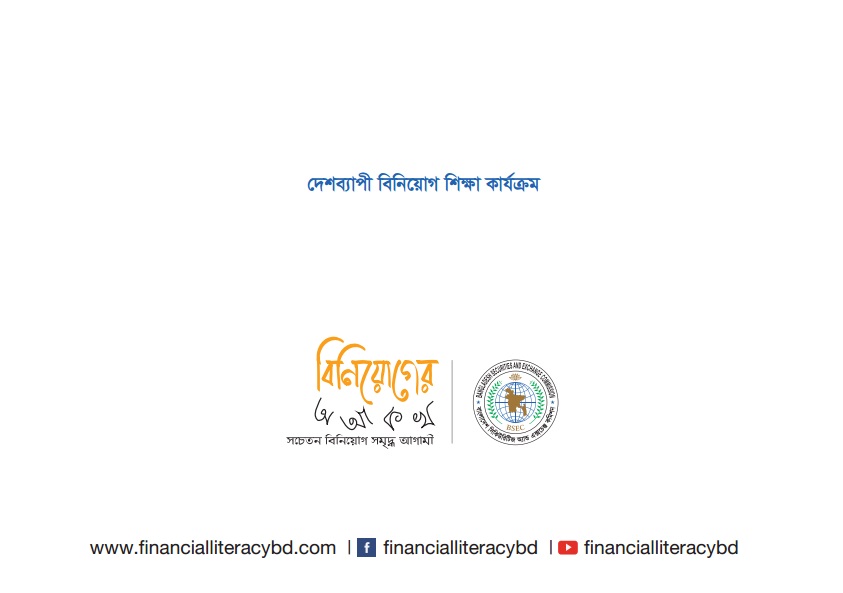